Acute PE Management:How to Choose your Lytic Strategy
Jay Giri, MD MPH
Assistant Professor of Medicine
Director, Pulmonary Embolism Response Team
Associate Director, Penn Cardiovascular Quality, Outcomes & Evaluative Research Center
Hospital of the University of Pennsylvania
Disclosure
Nothing to Disclose
Lungs Receive 100% of Circulation
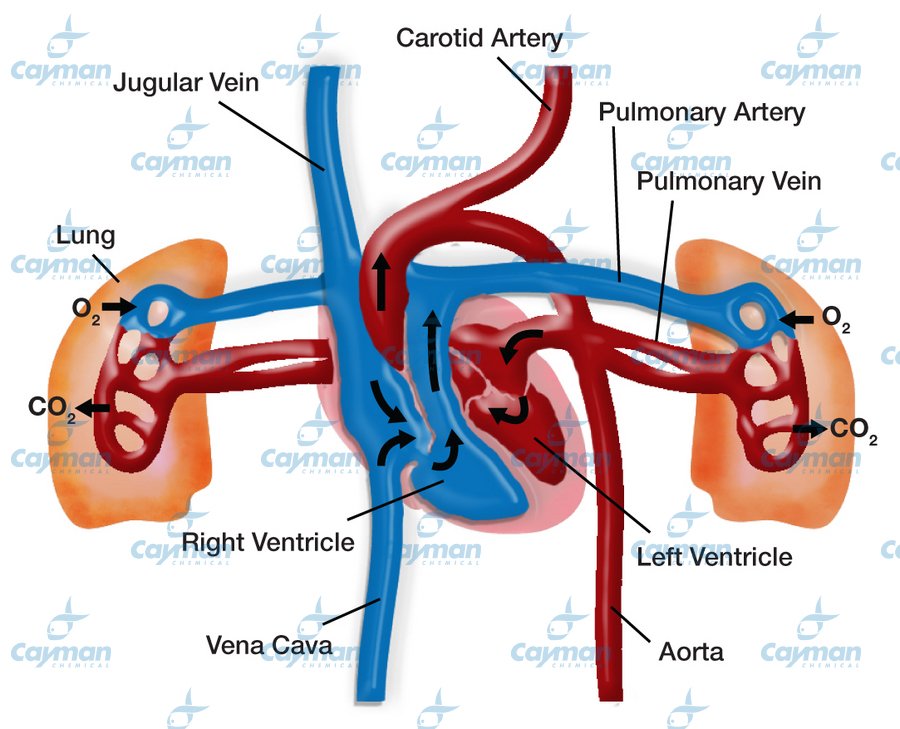 CDT Claims
Increased Efficacy


Better Safety
Theoretical Advantages for Local Lytic
Higher local concentration 
Lower overall dose
Ability to fragment clot if desired
PA pressure monitoring
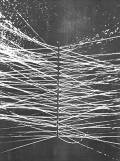 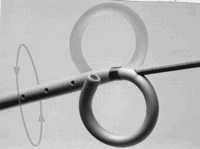 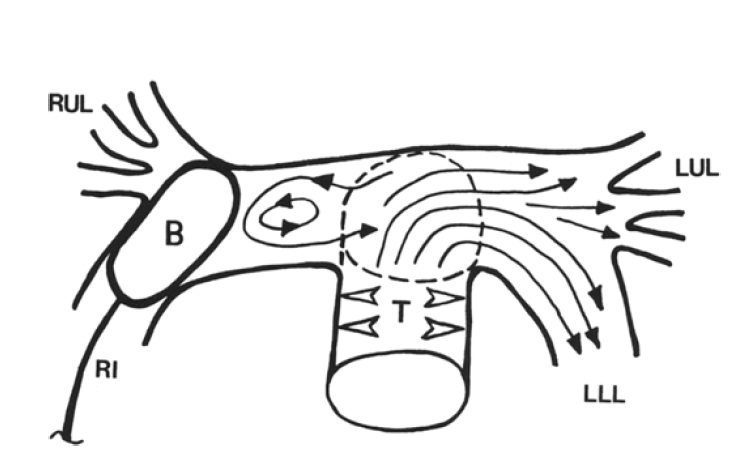 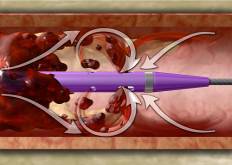 Blinc, et al.  Thromb Haemost. 1991 May 6;65(5):549-52.
Scmitz-Rode CVIR 1998;21:199-204
Who Knows?
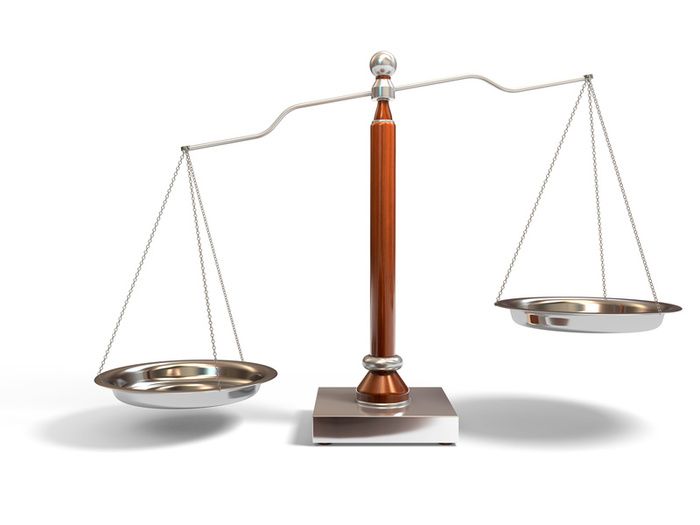 Reduced Dose
Longer Infusion
Increased Efficacy?
CDT Reduces PA Systolic Pressure
p < 0.0001
p < 0.0001
51.4
37.5
36.9
Mean PA Systolic Pressure  (mmHg)
Piazza, JACC Intvn, 2015.
[Speaker Notes: 3/5/14- clean]
So Does Systemic Lysis
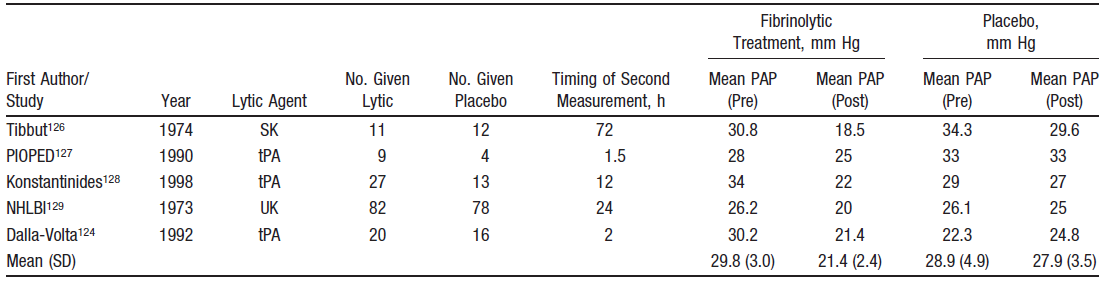 Jaff MR. et al. Circulation. 2011; 123: 1788-1830
Systemic Lysis a/w Lower Mortality
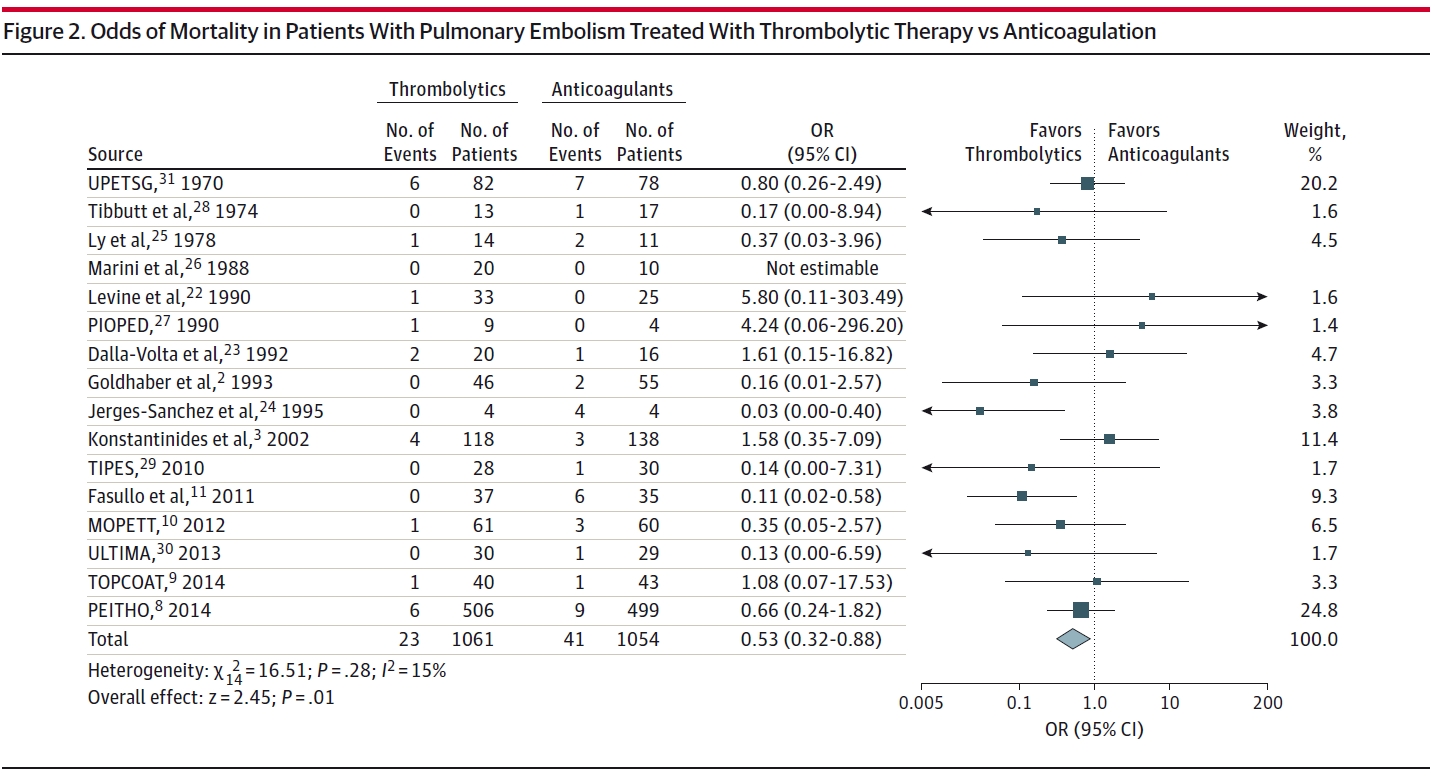 Chatterjee, et al. JAMA 2014
Catheter-Directed Lysis
No Data
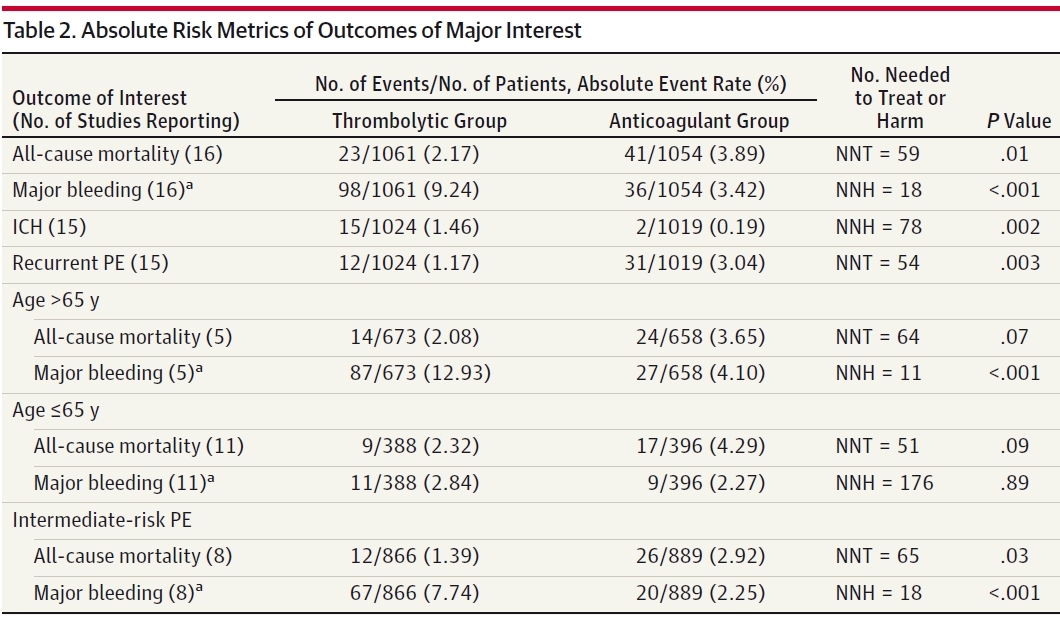 Chatterjee, et al. JAMA 2014
Better Safety?
Decrease Overall Bleeding Complications?


Decrease ICH rates?
All Studies – Major Bleeding Comparison
P = 0.66
Chatterjee, et al.  JAMA 2014.
Kucher, et al.  Circulation 2014.
Piazza, et al.  JACC Intvn. 2015.
Is this news for intracranial hemorrhage?
[Speaker Notes: Study limitations include lack of control arm, lack of clinical outcomes, unclear use of CT size (instead of echo derived and the 1.55 RV/LV ratio seems very high), mixture of echo and CT outcomes]
All Studies – ICH Comparison
P = 0.15
Chatterjee, et al.  JAMA 2014.
Kucher, et al.  Circulation 2014.
Piazza, et al.  JACC Intvn. 2015.
Incentives
EKOS catheter = $3,000 list price
Most cases – 2 catheters = $6,000

Estimated 300,000 PE hospitalizations

40% intermediate/high-risk
120,000 potential cases

US market: $720M
Marketing
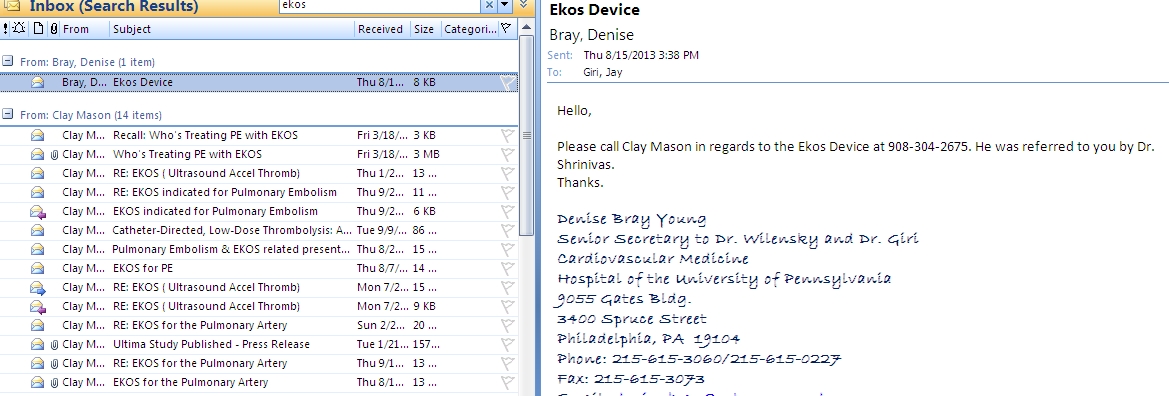 Interventional Physician Incentives
Bilateral PE CDT : 26.14 RVU

LHC + PCI : 15.96 RVU

TF TAVR : 15.7 RVU (per operator)

1 hour critical care time: 4.5 RVU
CDT Trade-Offs
Pros
Cons
Lower Dose 

Can halt infusion in response to complication or hemodyamic improvement

Less off-target exposure (theoretical)

Better Clot Penetration (theoretical)1
Longer Infusion

Technical Expertise

Resource Intensive

Deep Vein Access (not absolutely required)
1Blinc, et al.  Thromb Haemost. 1991 May 6;65(5):549-52.
CDT vs. USAT
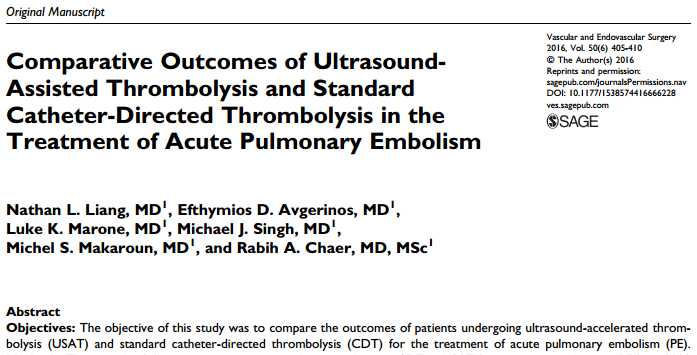 CDT
I consider this in patients with both multiple features of poor prognosis (intermediate-high risk) and relative bleeding risks
Age > 65

Recent trauma

Recent surgery

History of stroke

Hematologic Abnormalities
BP less than 90 or on pressors?
No
Signs of submassive PE?
- + Troponin
- RV dysfxn
Yes
Yes
No
Submassive PE
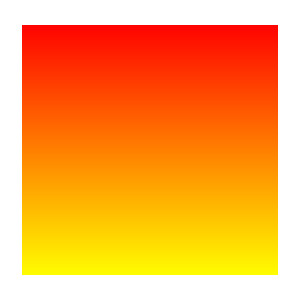 Minor PE
Thrombus in transit?
Massive PE
Yes
No
Anticoagulation
Percutaneous 
thrombectomy
and anticoagulation
Risk stratify submassive PE
Assess bleeding risk
PESI
- RV (TAPSE)
- Overall cardiopulmonary reserve
- HR/BP
- Objective vitals with exertion
High
Low
Elevated
Assess surgical risk
Systemic Lytics
Assess Surgical Risk
High
Lower
Higher
Low-Intermediate
Anticoagulation
Prohibitive
Elevated
Low
Anticoag +/- perc thrombectomy
Open Ebolectomy
Assess bleeding risk
Low
Prohibitive
Elevated
Open Embolectomy vs. CDT
Open Ebolectomy
Catheter Directed 
Lytics
Anticoagulation
Age
> 65
< 65
Consider perc thrombectomy
if clot-in-transit
Systemic lytics
Catheter directed lytics
[Speaker Notes: Given high NNT and high bleeding risk, our approach is a conservative one.  How to prevent submassive PE from progressing to massive PE cuasing hemodynamic collapse and death.
PE severity index]
Thank You
Penn Pulmonary Embolism Response Team
Akaya Smith
Jeremy Mazurek
Barry Fuchs
Prashanth Vallabhajosyula
Nimesh Desai
Deepak Sudheendra

PE Research Collaborators
Saurav Chatterjee
Ido Weinberg
Geoffrey Barnes,
Chris Kabhrel 
Bram Geller
Srinath Adusumalli
Who to Lyse?
If under 65 with multiple high-risk features, lytics will:
Improve hemodynamics/echo findings faster
Improve symptoms faster
Possibly decrease acute mortality modestly
? Decrease chance of CTEPH
How to Decide?
If any risks of bleeding, be conservative
Recent surgery/trauma
Any history of stroke/ICH
Recent bleeds or hematologic abnormalities
If no significant risks of bleeding, assess the following:
RV (TAPSE)
Overall cardiopulmonary reserve
HR/BP
Objective vitals with exertion